KYRGYZSTAN 
AND 
KYRGYZ NATIONAL UNIVERSITY
Chinara Adamkulova
Kyrgyzstan is a landlocked country in Central Asia, bordering Kazakhstan, China, Tajikistan and Uzbekistan. 
The mountainous region of the Tian Shan covers over 80% of the country.
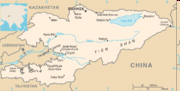 Kyrgyzstan's population is estimated at 5.2 million
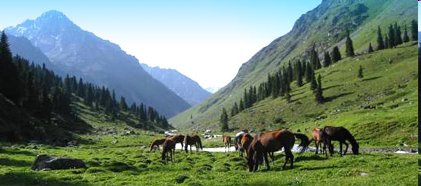 Kyrgyz National university of name Zhusup Balasagyn
KNU is the oldest university in Kyrgyzstan, KNU has been based in 1932 as the Kyrgyz state pedagogical institute.
Students - 25500. 
Teachers - 1046, and 439 from them with a scientific PhD degree.
Higher Education system in Kyrgyzstan
Statistics 

50 universities in Kyrgyzstan:  
35 public universities 
15 non-public universities including 
5 universities established by inter-state agreements 
 
15,830 teachers – lecturers 

224,729 students in 2010 - 2011
General characteristic of the external system of quality assurance of high professional education in Kyrgyz Republic
The basic positions about quality assurance of high professional education are assigned to the law “About education”.
At present time the external system of quality assurance in compliance with the law of Kyrgyz Republic “About education” includes the procedures of licensing and state accreditation (attestation).
State inspection on licensing and attestation of educational institutions under the Ministry of education and science of Kyrgyz Republic
The main activity’s directions of the State inspection: 
Organization and realization of the procedures on licensing and accreditation (attestation) in compliance with legislation and normative acts of Kyrgyz Republic.
Licensing the institutes of higher education
Licensing of the institutes of higher education was introduced in 1993 and it is realized for the purpose of accordance the rights to educational activity. At the beginning the licensing procedure was applied to new institutes of higher education and programs. 
Since 1998 the licensing began the mandatory procedure realizing once in five years for all institutes of higher education and educational programs
Licensing the institutes of higher education
State inspection on licensing and attestation of Kyrgyz Republic give license on basis of commission of experts’ conclusion.
The commission of experts is leaded by the representative of inspection and included the experts by the type which is conformed to licensed educational program. The object and content of examination are establishment of accordance with the conditions of educational process realization according the licensed program to normative requirements and the state educational standards of the high professional education
State accreditation (attestation) of the institutes of higher education of Kyrgyz Republic
The state accreditation (attestation) gives
the right to issue diplomas
This procedure realized once in five years
and  grants the right of issue the
documents of state standard. 
The collegiums of the
Ministry of education and science take a
decision about attestation.
The important failing of existent process of licensing and attestation are:
Their orientation not toward the quality indexes, but toward quantitative characteristics (number of square meters for one student, correlation numbers of teaching staff and contingent  of students, books number for one student, etc.);
The results of university attestation have not considered in dynamics, have not compared with previous periods and didn’t stimulate to constant development;
The important failing of existent process of licensing and attestation are:
The procedure of commission of experts’ forming and realization the external evaluation don’t let get the objectivity in full measure;
Stakeholders have not involved in valuation process actively;
The reports’ publication on the external evaluation of university doesn’t mandatory and doesn’t practice sometimes.
Central Asian Network on Quality Assurance and Accreditation
Since 2009 was started  Tempus Project: SCM 145688-2008-BE-SMHES"Central Asian Network on Quality Assurance and Accreditation" CANQA and more details about the project's results will tell Natalia Nikitenko, who led this project.
THANK YOU FOR YOUR ATTENTION